Programa Piloto de Retorno Voluntario Asistido y Reintegración
Conferencia Regional sobre Migración

Junio de 2013
Objetivos
Brindar una perspectiva general acerca del programa piloto de retorno voluntario asistido y reintegración (AVRR, por sus siglas en inglés), incluido lo siguiente: 
Objetivos y principios rectores
Beneficios de la participación en el programa
Elegibilidad y criterios

Informar acerca de los éxitos y resultados iniciales del primer año
Prioridades para el segundo año (del 1 de abril de 2013 al 31 de marzo de 2014)
2
Programa piloto AVRR
A través del programa piloto AVRR, la Agencia de Servicios Fronterizos de Canadá (CBSA, por sus siglas en inglés) busca promover el retorno voluntario de solicitantes de la condición de refugiado de bajo riesgo cuya solicitud ha sido denegada, como una alternativa oportuna y eficaz en cuanto a los costos a la remoción forzosa que se realizaba anteriormente.
El programa piloto AVRR se lanzó el 29 de junio de 2012 y concluirá el 31 de marzo de 2015 (33 meses).
Está abierto a solicitantes de la condición de refugiado de bajo riesgo cuya solicitud ha sido denegada en la zona metropolitana de Toronto y que están listos para salir del país. 
El programa piloto AVRR se maneja junto con la Organización Internacional para las Migraciones (OIM).
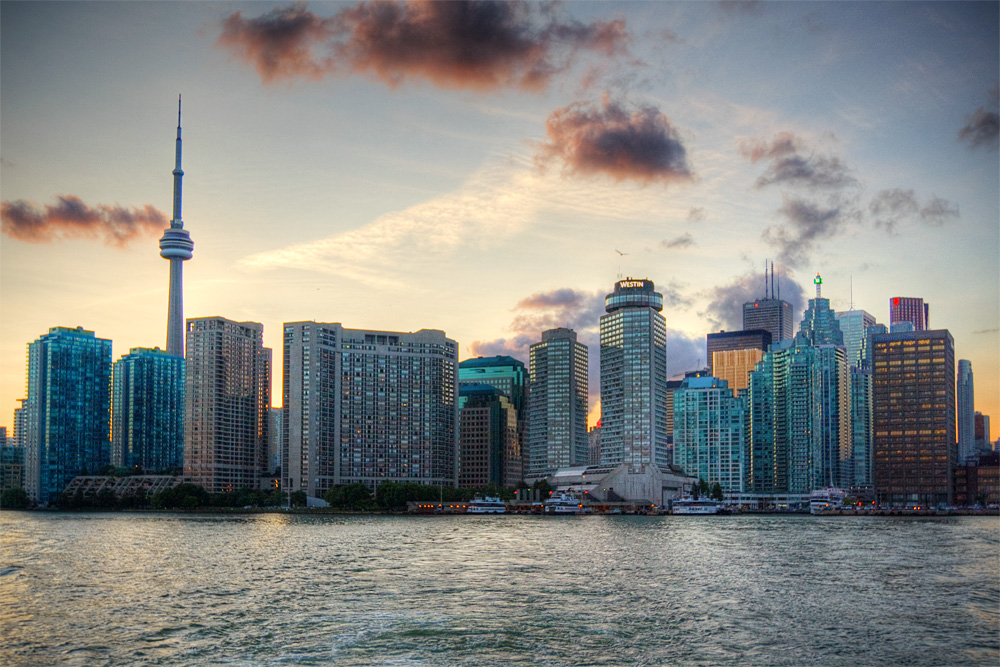 3
Proyecciones de retorno bajo el programa piloto AVRR
4
Principios rectores para el retorno asistido
La CBSA mantiene la autoridad para determinar y monitorear la elegibilidad de los clientes a lo largo del proceso de retorno voluntario asistido y reintegración, con el fin de asegurar que no se  haga mal uso del programa; sin embargo, la CBSA no interferirá con los arreglos de retorno de los clientes, a no ser que se presenten problemas o discrepancias o que los elementos del programas requieran de una intervención.
La CBSA y la OIM intentarán promover la salida oportuna de los participantes del programa piloto AVRR a más tardar 30 días después de obtener una resolución negativa de la Junta de Inmigración y Refugiados de Canadá (IRB), según se estipula en la sección 224(1) del Reglamento de Inmigración y Protección de Refugiados, donde una persona sale de Canadá en base a una orden de salida. 
La OIM hará lo posible para asegurar que los clientes retornen de manera anónima; el objetivo es que los participantes del programa piloto AVRR salgan de Canadá rumbo a su país de origen como si fueran viajeros regulares.
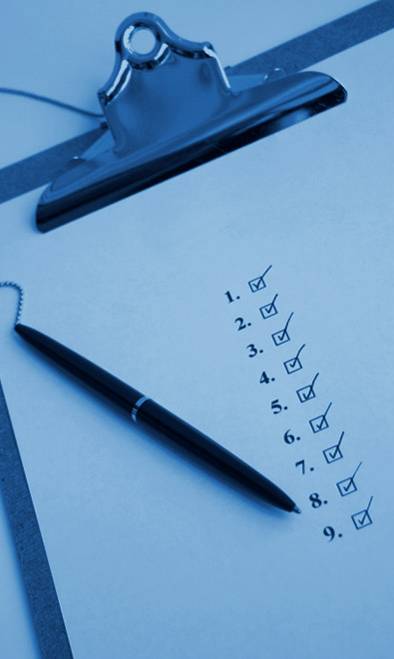 5
Beneficios para los participantes
Tal como se mencionó, los retornos bajo el programa piloto AVRR se realizan de forma anónima.

Apoyo para las personas que realmente desean retornar a su país de origen, incluidos los servicios proporcionados por la OIM como:
Información antes de la salida acerca de las alternativas de retorno y asesoría para ayudar a elaborar un plan de reintegración con el fin de lograr reasentarse sin problemas al retornar al país de origen
Arreglos de viaje: ayuda para obtener un documento de viaje, si se requiere; ayuda para reservar y adquirir un boleto aéreo, apoyo para la salida del aeropuerto, el tránsito y recepción en el país de origen (según solicitud)
Gestión de la asistencia en especie para la reintegración, en nombre de los participantes
En la mayoría de los países, los participantes recibirán apoyo en una oficina local de la OIM o de un proveedor de servicios subcontratado, si no existe una oficina local.  
La asistencia en especie de un máximo de 2,000 dólares canadienses ayudará a los retornados a poner en práctica su plan de reintegración y se podrá utilizar para pagar por servicios como por ejemplo, apoyo para iniciar una microempresa o para estudiar o capacitarse.
6
Asistencia para la reintegración, sistema antiguo: antes del 15 de diciembre de 2012
El monto de la asistencia se basa en el recurso o recursos obtenidos al solicitar participar en el programa piloto AVRR.
7
Asistencia para la reintegración, sistema nuevo: después del 15 de diciembre de 2012
El monto de la asistencia se basa en el recurso o recursos obtenidos al solicitar ingresar al programa piloto AVRR. 
El tipo de recursos varía levemente bajo el nuevo sistema.
8
¿Quién califica para participar en el programa piloto AVRR?
Los solicitantes deberán haber obtenido una denegación a su solicitud de protección como refugiados de la Junta de Inmigración y Refugiados de Canadá (IRB). 
Los solicitantes deberán cumplir con los siguientes criterios geográficos:
Haber presentado una solicitud de la condición de refugiado en cualquier puerto de entrada u oficina de la CBSA o de Ciudadanía e Inmigración de Canadá (CIC) en territorio canadiense que esté localizada dentro de la zona metropolitana de Toronto; y
Que su solicitud de la condición de refugiado haya sido recibida por la IRB en la zona metropolitana de Toronto; y
Que su remoción se efectúe desde la zona metropolitana de Toronto
O bien,
Haber presentado una solicitud de la condición de refugiado fuera de la zona metropolitana de Toronto definida; y
Haber recibido una autorización de ‘cambio de sitio’ por la IRB hacia la zona metropolitana de Toronto antes de su audiencia final para refugiados; y
Que su remoción se efectúe desde la zona metropolitana de Toronto
Los solicitantes deberán cumplir con los parámetros de cumplimiento voluntario, según se estipula en la sección 238 del Reglamento de Inmigración y Protección de Refugiados.
(Nuevo) Dependientes: Para que los dependientes se beneficien del programa piloto AVRR, por lo menos uno de los padres deberá calificar y participar en el programa piloto AVRR.
9
¿Quién no califica para participar en el AVRR?
Solicitantes que obtuvieron una resolución acerca del refugio en base a una solicitud que no tiene una base confiable (subsección 107(2) de la Ley de Inmigración y Protección de Refugiados).
Solicitantes considerados como excluidos, según las secciones E y F del Artículo 1 de la Convención de las Naciones Unidas sobre el Estatuto de los Refugiados.
Solicitantes que retiran o abandonan su solicitud de la condición de refugiado antes de haber recibido una resolución de la IRB.
Solicitantes de un país con suspensión temporal de remoción                                                                             (subsección 50(a) de la Ley de Inmigración y Protección de Refugiados y sección 230 del Reglamento de Inmigración y Protección de Refugiados).
Solicitantes que no presentan o llenan una solicitud para un documento de viaje cuando la CBSA lo solicita.
Solicitantes que no cumplen con todos los términos y condiciones establecidos por el Gobierno de Canadá.
Solicitantes con una orden pendiente de arresto o remoción de la CBSA o cualquier agencia de aplicación de la ley.
Solicitantes reportados por criminalidad (leve o grave)                                                                                                  (sección 36 de la Ley de Inmigración y Protección de Refugiados).
Solicitantes reportados como inadmisibles a Canadá o identificados como inadmisibles por razones de seguridad, de violación de derechos humanos o internacionales o crimen organizado                                                                  (secciones 34, 35 y 37 de la Ley de Inmigración y Protección de Refugiados ).
Solicitantes con una solicitud pendiente de residencia permanente, acompañada por una solicitud de patrocinio del cónyuge.
(Nuevo) Cuando se  establece que el cliente es un extranjero designado (Designated Foreign National – DFN).
(Nuevo) Personas que anteriormente fueron deportadas.
Un solicitante no calificará temporalmente para participar en el programa AVRR bajo la siguiente condición: el cliente está bajo una estadía de remoción emitida según lo establecido en la subsección 50 de la Ley de Inmigración y Protección de Refugiados , subsecciones (a) a (e).
10
Zona de elegibilidad
El programa piloto AVRR es manejado por las oficinas centrales de la CBSA a través de la división titulada “Greater Toronto Enforcement and Intelligence Operations Division” (GTEOID).

La participación está abierta para las personas que entregaron una solicitud de la condición de refugiado en un puerto de entrada o en una oficina en territorio canadiense dentro de la zona que comúnmente es atendida por la división titulada “Greater Toronto Enforcement and Intelligence Operations Division” (anteriormente “Greater Toronto Enforcement Centre” – GTEC). 

Las personas que solicitaron la condición de refugiado en otro lado pero a las que el IRB concedió un cambio de sitio hacia la zona metropolitana de Toronto, también califican para participar en el programa piloto AVRR.

El programa piloto se implementa en la zona metropolitana de Toronto porque esta zona representa el 50% de todas las remociones e incluye todo tipo de casos, del más básico al más complejo.
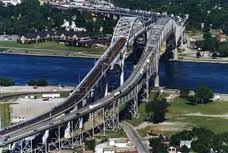 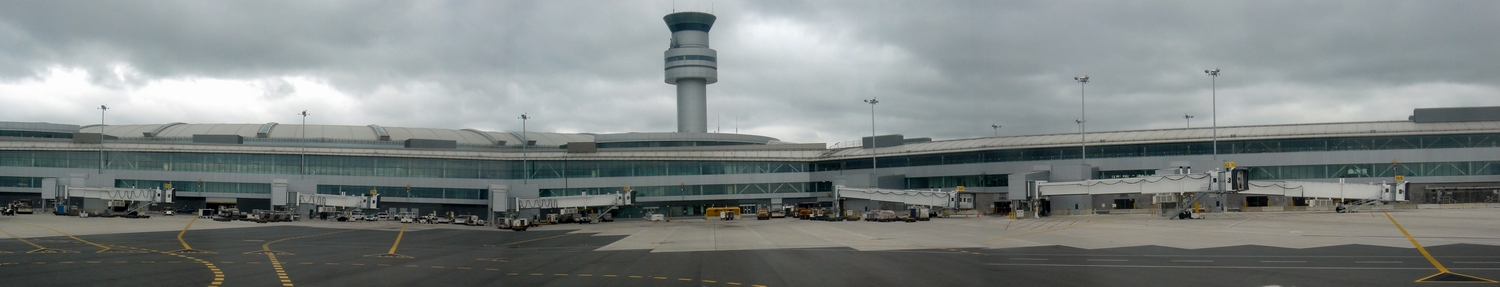 11
Implementación del programa piloto AVRR a la fecha
Desde que el programa piloto AVRR inició, se han logrado avances significativos:  
 El objetivo para 2012-2013 de 1,517 retornos fue superado en 88 retornos adicionales, con un número total de 1,602 en el primer año de implementación.
A partir de mayo de 2013, se realizaron 5,321 entrevistas con posibles clientes, y de éstos
3,247 (61%) calificaban al momento de ser entrevistados y se les refirió a la OIM
1,540 (29%) calificaban pero no les interesaba participar en el programa piloto AVRR
534 (10%) no calificaban para participar en el programa piloto AVRR
2,705 clientes se comunicaron con la OIM e ingresaron en el programa piloto AVRR, y de éstos
178 (7%) trabajan actualmente con la OIM para preparar su salida de Canadá
472 (17%) decidieron no participar en el programa después de hablar con la OIM (se les refirió de regreso a la CBSA)
15 (1%) fueron retirados del programa piloto AVRR por incumplimiento de los términos y condiciones
2,040 (75%) han salido de Canadá a través del programa piloto AVRR 
Las 5 principales nacionales incluyen las siguientes:
12
Prioridades para el segundo año (del 1 de abril de 2013 al 31 de marzo de 2014)
Conforme la CBSA avanza hacia el segundo año de implementación del programa piloto, se ha identificado las siguientes prioridades:  

Llevar a cabo un análisis de base de costos pronto después del primer aniversario del lanzamiento del programa piloto para compararlo con el programa tradicional de remociones

Trabajo de extensión del programa AVRR y consultas dentro de la zona metropolitana de Toronto (comunidades de la diáspora, organizaciones que proveen servicios para inmigrantes, bufetes de abogados)

Realineación de la unidad de atención al cliente sin turno previo del programa AVRR a nivel operativo

Iniciar una actividad de evaluación y alcance del programa AVRR para establecer los requisitos para implementar un programa AVRR a nivel nacional
Se ha planificado realizar viajes de monitoreo a los países de retorno en otoño de 2013 para evaluar la entrega de la asistencia en especie para la reintegración, con el fin de determinar la efectividad y entrega en general. Las conclusiones se incorporarán en la evaluación general del programa piloto AVRR. Se han propuesto las siguientes dos misiones de monitoreo: 
La primera región es Europa Oriental: 1) Hungría es el país con el mayor número de retornados a través del programa AVRR, por ciudadanía, con 913  participantes (ó 49%); y  2) la República Checa es el cuarto país, con 75 participantes ó 5%). 
La segunda región son las Américas: 3) Colombia es el segundo país según número de retornados a través del programa AVRR, por ciudadanía, con 191 participantes (ó 10%); y 4) Jamaica, aunque no se encuentra dentro de los cinco países principales de retornados bajo el programa de AVRR, es de interés bajo el programa tradicional de remociones de la CBSA.

 La siguiente revisión de avances del programa piloto AVRR ejecutado por la CBSA y la OIM se programó tentativamente para enero de 2014.
13
Para obtener más información acerca del programa piloto AVRR:
Visite www.cbsa-asfc.gc.ca/prog/avrr-arvr 
Visite el sitio web de la OIM en www.iom.int 
Comuníquese por correo electrónico a AVRR-ARVR@cbsa-asfc.gc.ca

GRACIAS
14